II. ULUSAL GEMİ VE YAT TASARIM YARIŞMASI
DERECEYE GİREN TASARIMALR
21 Haziran 2013, İstanbul
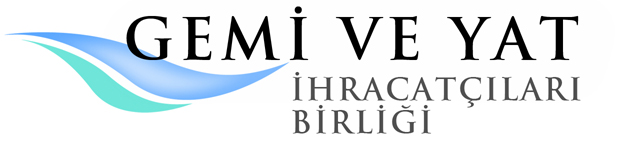 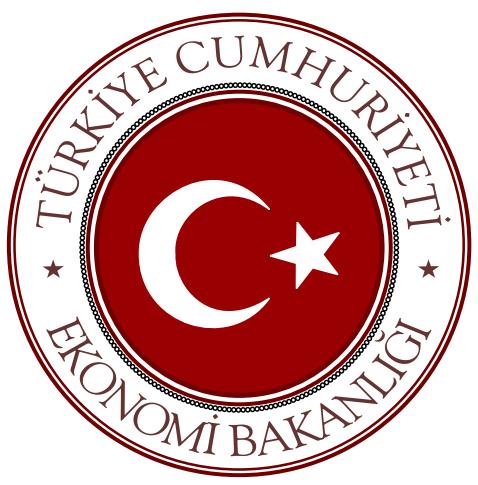 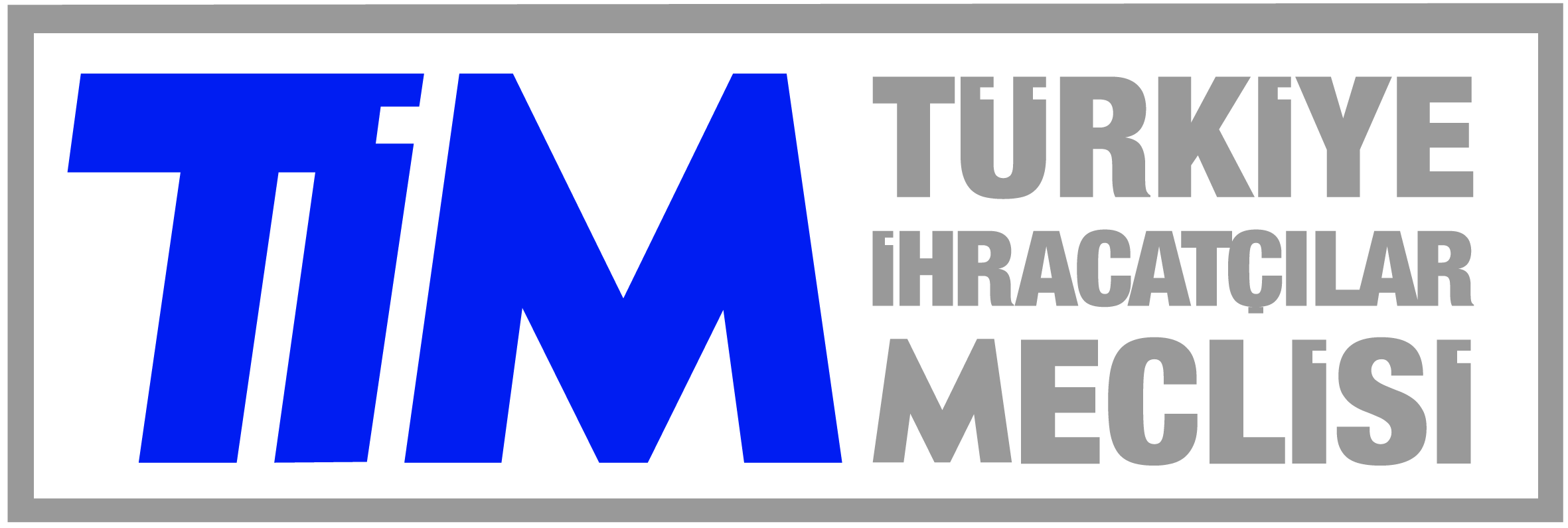 1
II. ULUSAL GEMİ VE YAT TASARIM YARIŞMASI ÜÇÜNCÜSÜ
RUMUZ		: UFE68240
TASARIM ADI	: YAMAN
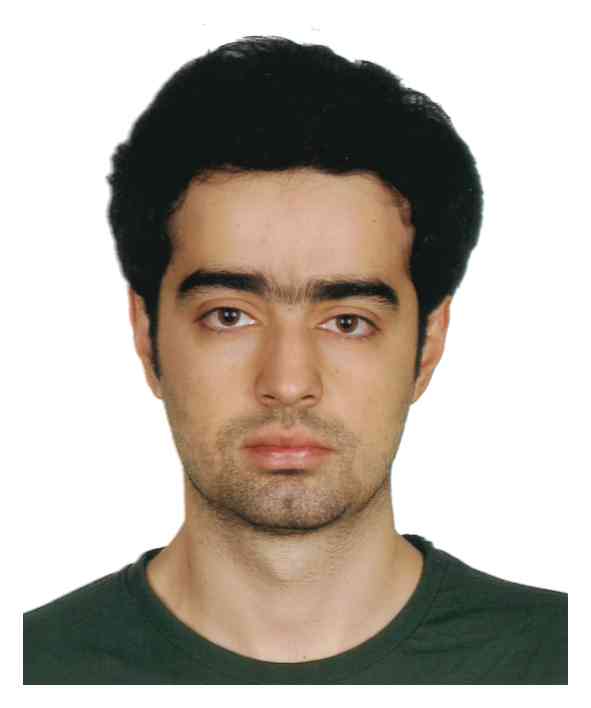 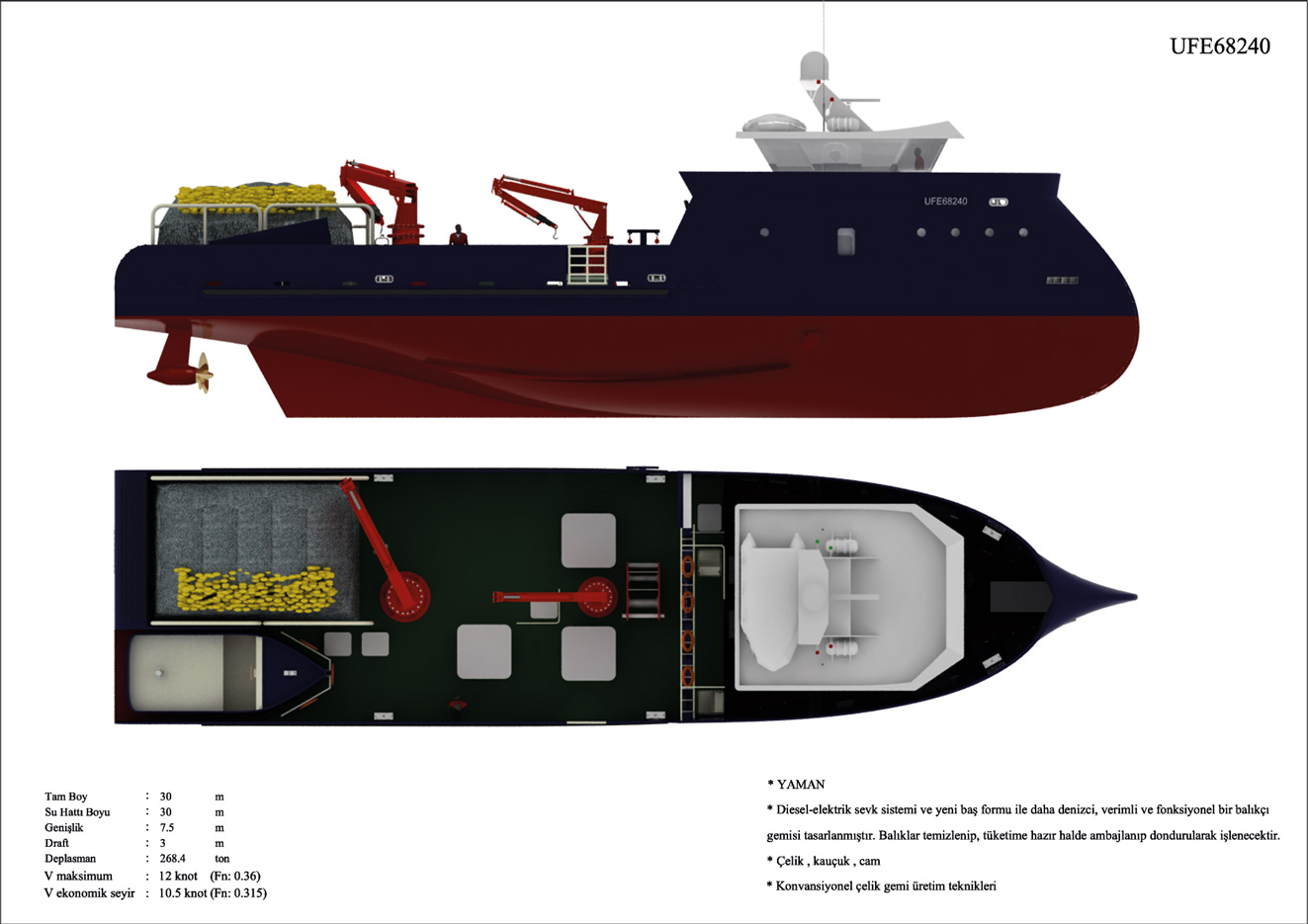 KADİR BURAK KORKMAZ
II. ULUSAL GEMİ VE YAT TASARIM YARIŞMASI İKİNCİSİ
RUMUZ		: ZYA52826
TASARIM ADI	: ZİYA KAPTAN
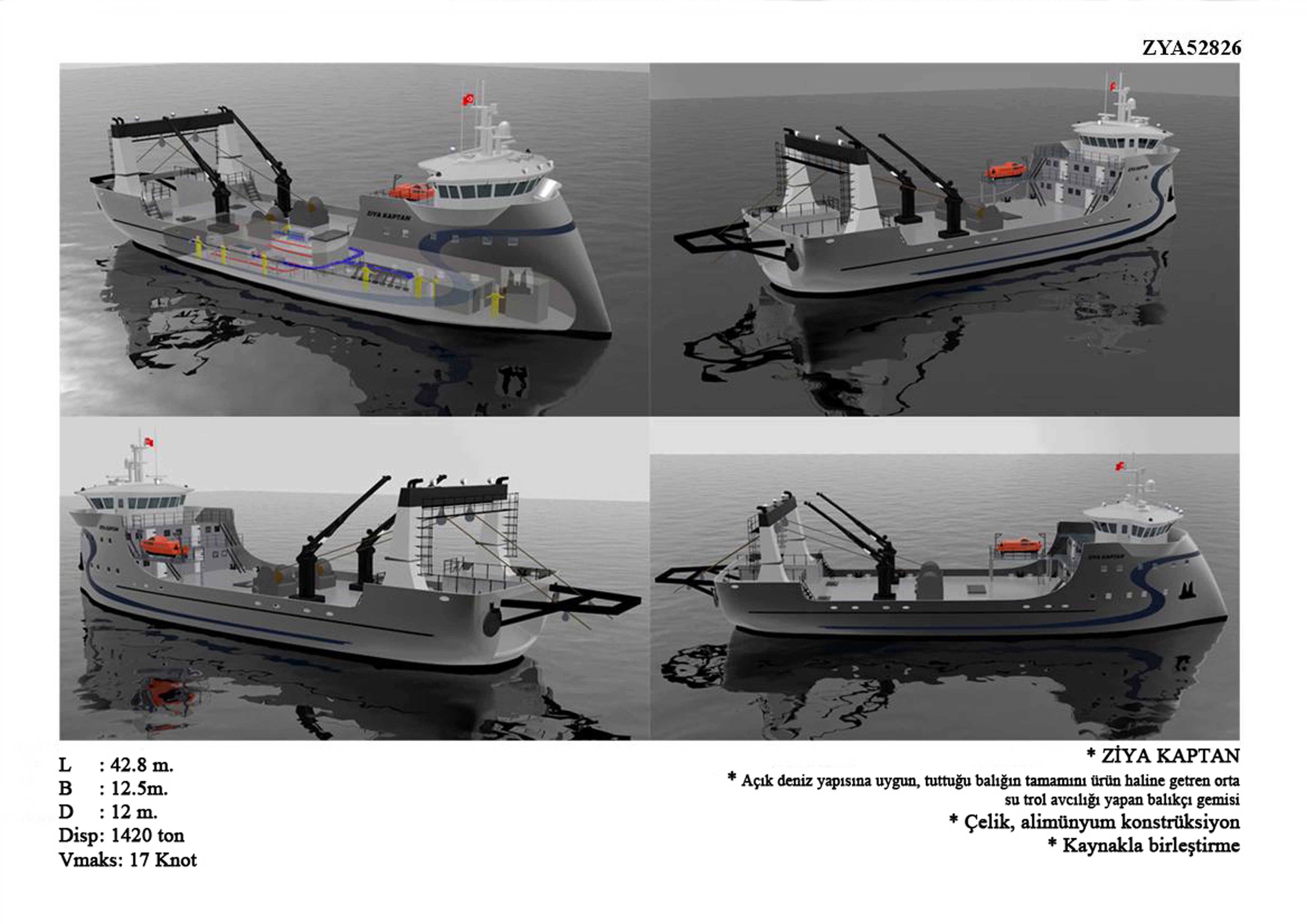 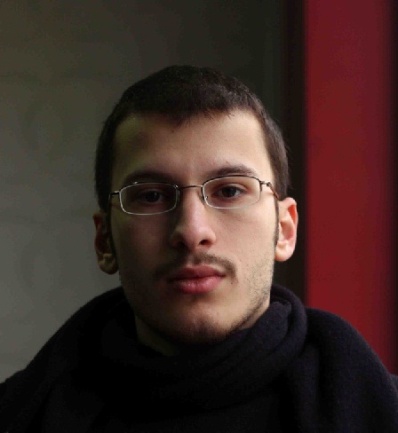 HÜSEYİN KARAMAN
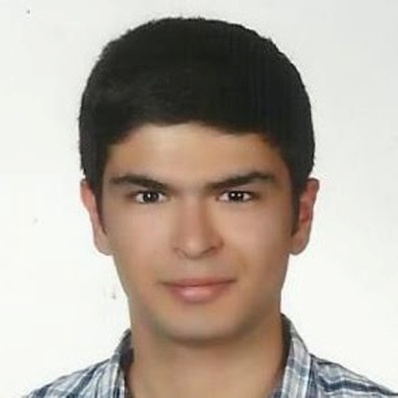 TAYFUN BİLGİLİ
II. ULUSAL GEMİ VE YAT TASARIM YARIŞMASI BİRİNCİSİ
RUMUZ		: BRA46390
TASARIM ADI	: ALBATROS
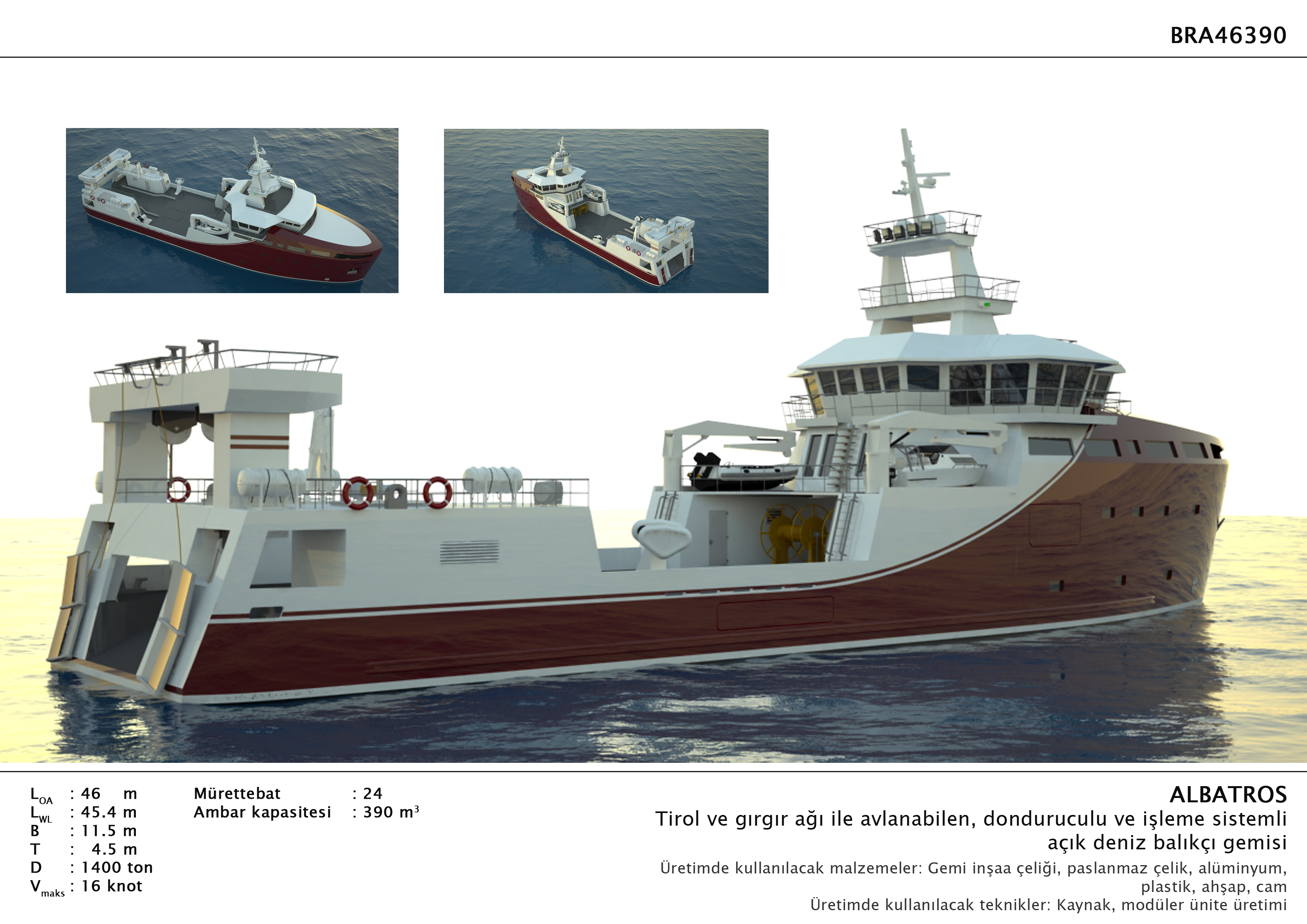 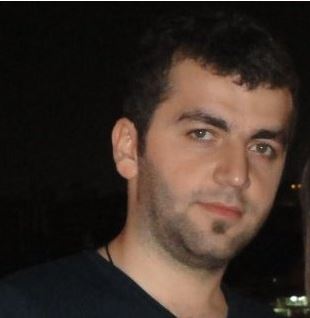 RAMAZAN ÖRNEK
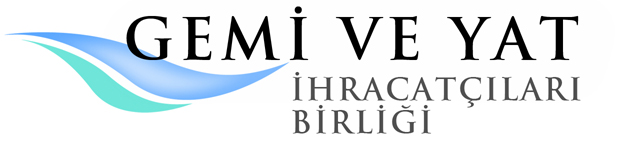 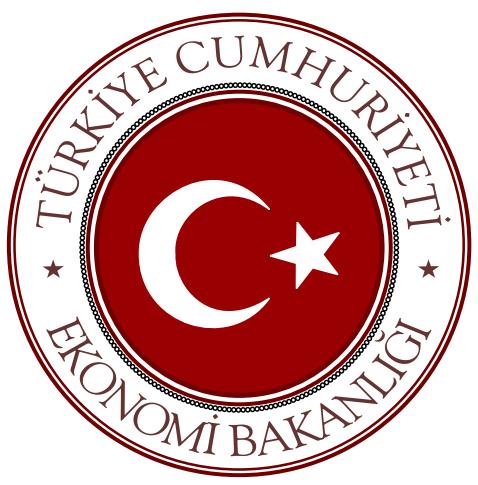 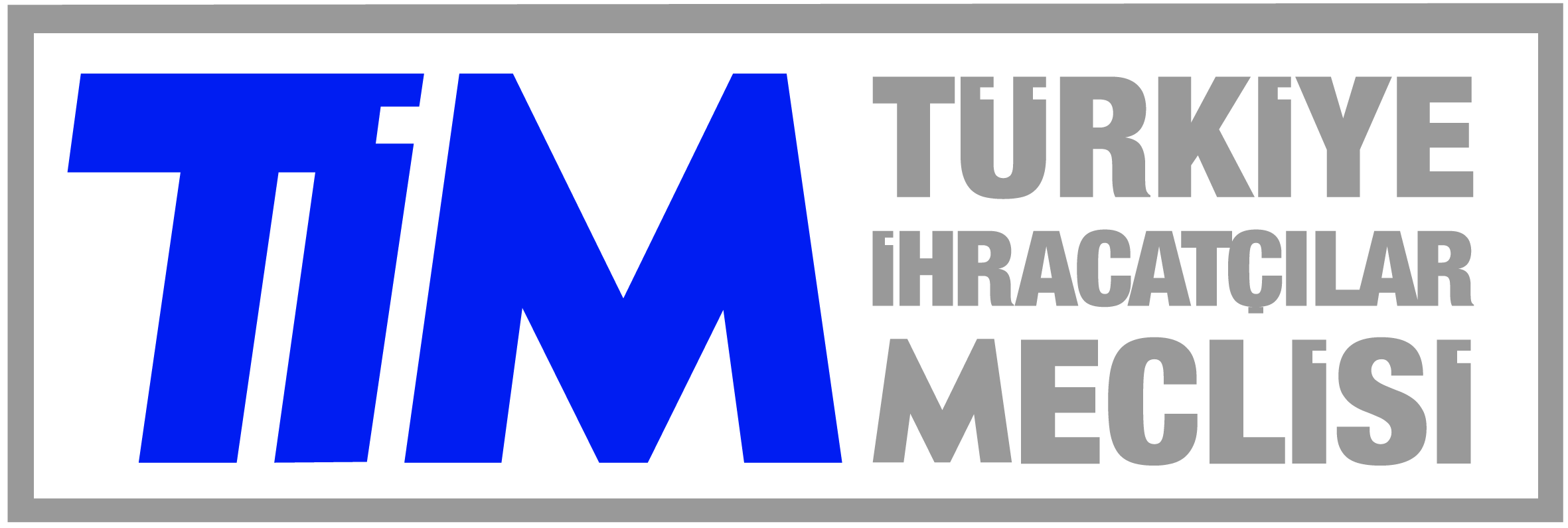 5